GPS
Monday 10th May 2021
LI year 5 & 6: Proofreading for words on the statutory list.
Spelling learning this week is to proofread to find and correct incorrect spellings. For each sentence, find the incorrect word and write the corrected word in your book.
Find the incorrect spelling and write the corrected word in your book.
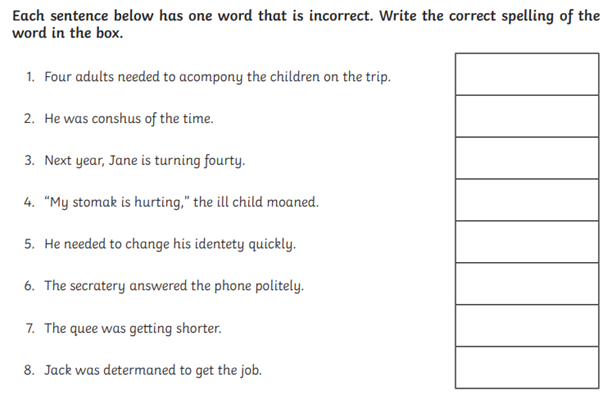 Find the incorrect spelling and write the corrected word in your book.
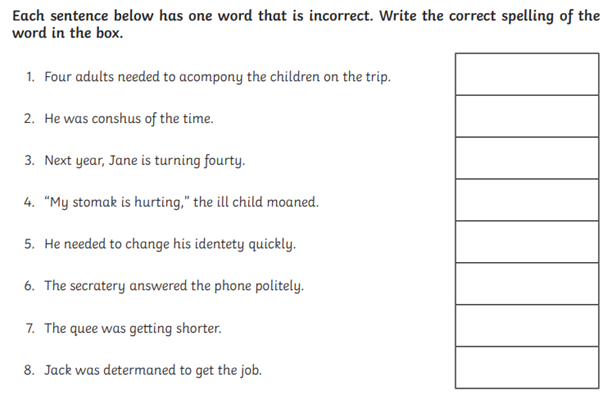 accompany
persuade
conscious
ancient
competition
forty
lightning
stomach
vehicle
persuade
necessary
identity
temperature
queue
nuisance
determined